Figure 2 Association between adjusted relative risk (RR) of mortality and age at surgery and tumor size in the final ...
J Natl Cancer Inst, Volume 103, Issue 18, 21 September 2011, Pages 1363–1372, https://doi.org/10.1093/jnci/djr299
The content of this slide may be subject to copyright: please see the slide notes for details.
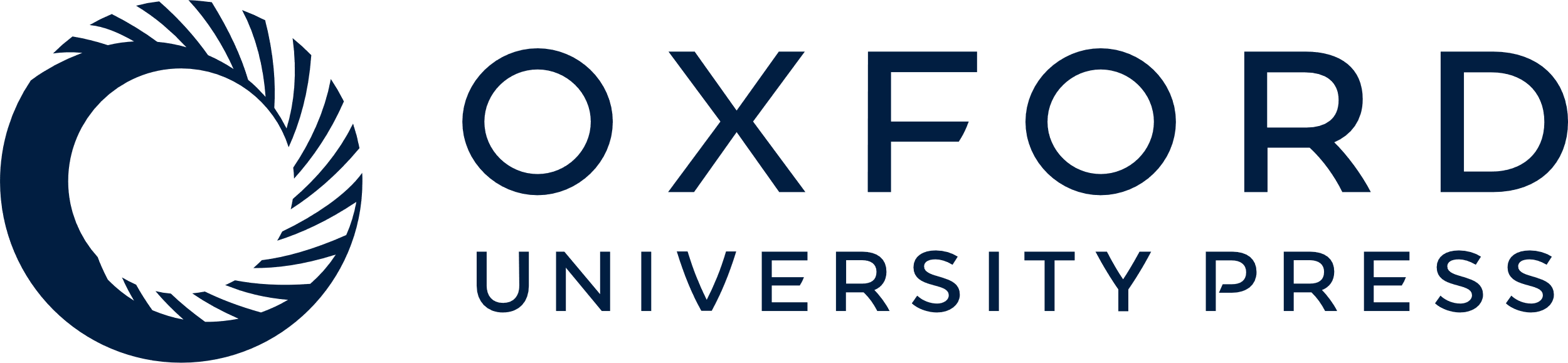 [Speaker Notes: Figure 2  Association between adjusted relative risk (RR) of mortality and age at surgery and tumor size in the final multivariable model. The referent histopathology is grade 1 ductal carcinoma and grade 1 or 2 lobular carcinoma. For patients of referent histopathology, the horizontal line (adjusted RR = 1) is equivalent of a mortality similar to the mortality of women of the general population of women matched by age and calendar year. The error bars represent 95% confidence intervals. The median potential follow-up was 14.8 years after surgery. 


Unless provided in the caption above, the following copyright applies to the content of this slide: © The Author 2011. Published by Oxford University Press.]